Cellular Physiology
ANZCA Primary Examination Tutorial
Dr Rhys Thomas
[Speaker Notes: Introduction:
Names
My background

Apologies in advance. Normally like to make totes interactive, asking questions, drawing on white boards etc. Not sure how well this will transition into a Zoom tute…but will try and keep it interactive, and please do stop me an ask any questions along the way, and I will try and keep an eye on the comments section, so feel free to ask questions there.

Will try and stop after each section as well…]
Primary Exam Resources
My blog site:
http://drgetafix.com/2018/08/18/anzca-primary-exam-tutorials-resources/


(Contains slides, articles, video links and other suggestions)
[Speaker Notes: But, I do have a copy of both slides and audio from my previous tutes on this topic on my blog site, which you may already be aware of, so if this tute falls in a heap, it could be worth check out some of my previous ones.

Also includes slides and audio recording of the other tutes I give, as well other resources and suggestions.

I will add this link into the comments of this Zoom meeting….]
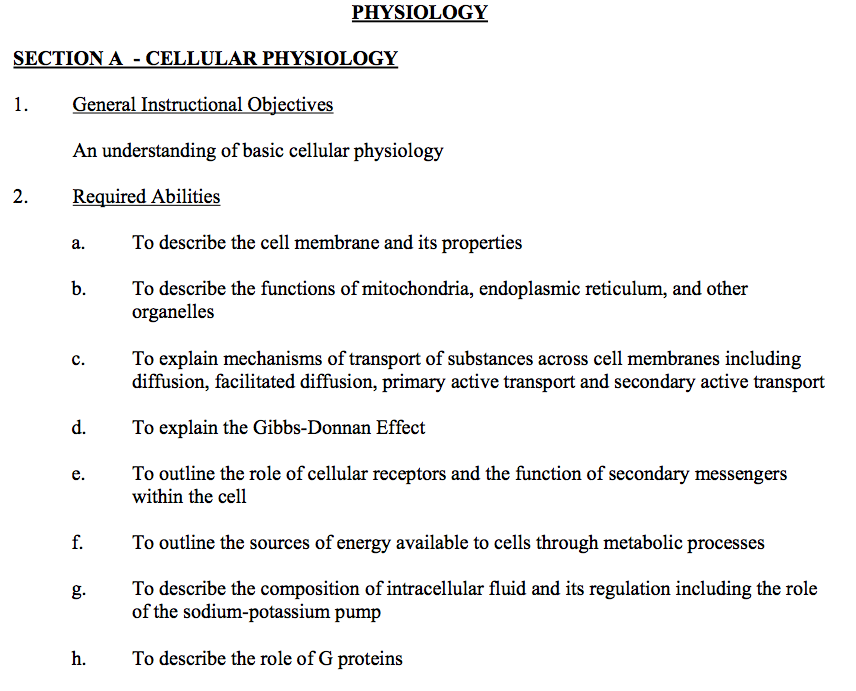 [Speaker Notes: Phys/Pharm
Recommended textbook
Rang, Dale and Ritter
Disclaimer
New syllabus
More nebulous
If it’s in recommended text books, it’s examinable
Feedback]
[Speaker Notes: Spherical Cow: A farmer employs some scientists and engineers to work out the most efficient way to milk his cows. They eventually come back with their solution, something along the lines of:

“Lets a consider a perfectly elastic spherical cow in a vacuum…”

A lot of these explanations are grossly oversimplified but they teach the important concepts and provide a grounding to then explore further, and most importantly, these spherical cows are enough to get you through the primary exam!]
Cell Membrane
[Speaker Notes: What can you tell me about the cell membrane?

Structure
Phospholipid bilayer-what is a phospholipid? (Next slide)
Glycolipid
Sterols
Proteins
Integral-“Integrated” into the membrane”. Large hydrophobic section, and hard to isolate from the membrane
Peripheral-comparatively loosely attached to the membrane, and isolated from it more easily
Glycosylated, lipidated etc
GPI anchored
Glycosylphosphatidylinosito;
“Fluid Mosaic Model”
icebergs; implications for signal transduction later
What changes fluidity?
Saturated vs unsaturated
Sterols
Specialised areas (motor endplate, gap junctions, desmosomes)]
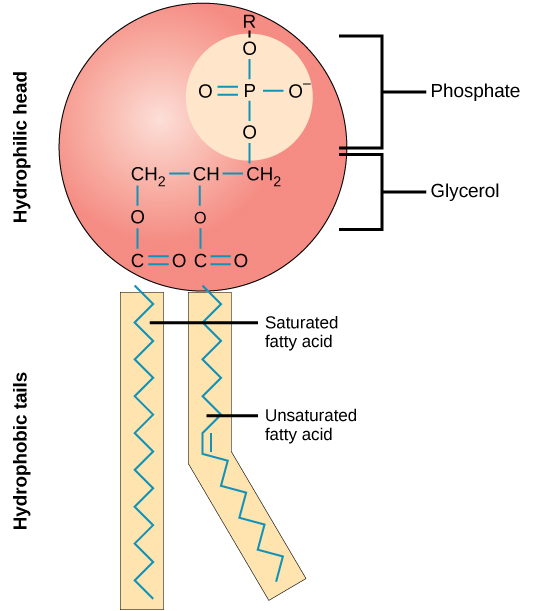 https://opentextbc.ca/biology/chapter/3-4-the-cell-membrane/
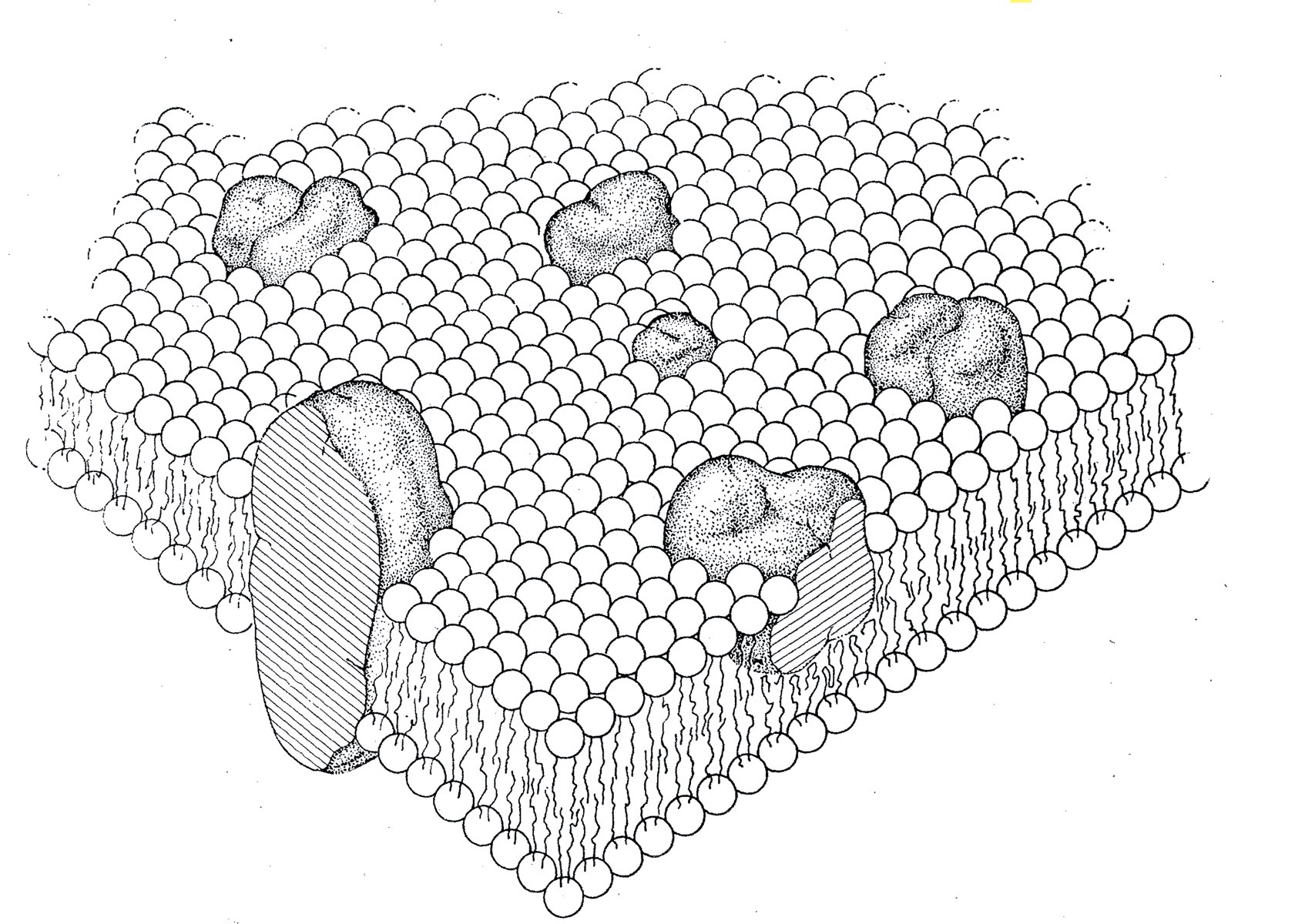 The Fluid Mosaic Model of the Structure of Cell MembranesSinger & Nicolson, 1972.
https://www.jstor.org/stable/1733071
[Speaker Notes: Image from the original paper describing the model.


Structure
Phospholipid bilayer-what is a phospolipid?
Sterols
Proteins
Integral-“Integrated” into the membrane”. Large hydrophobic section, and hard to isolate from the membrane
Peripheral-comparatively loosely attached to the membrane, and isolated from it more easily
Glycosylated, lipidated etc
GPI anchored
Glycosylphosphatidylinosito;
“Fluid Mosaic Model”
Dynamic, not static; things are moving
icebergs; implications for signal transduction later
What changes fluidity?
Saturated vs unsaturated
Sterols
Specialised areas (motor endplate, gap junctions, desmosomes)]
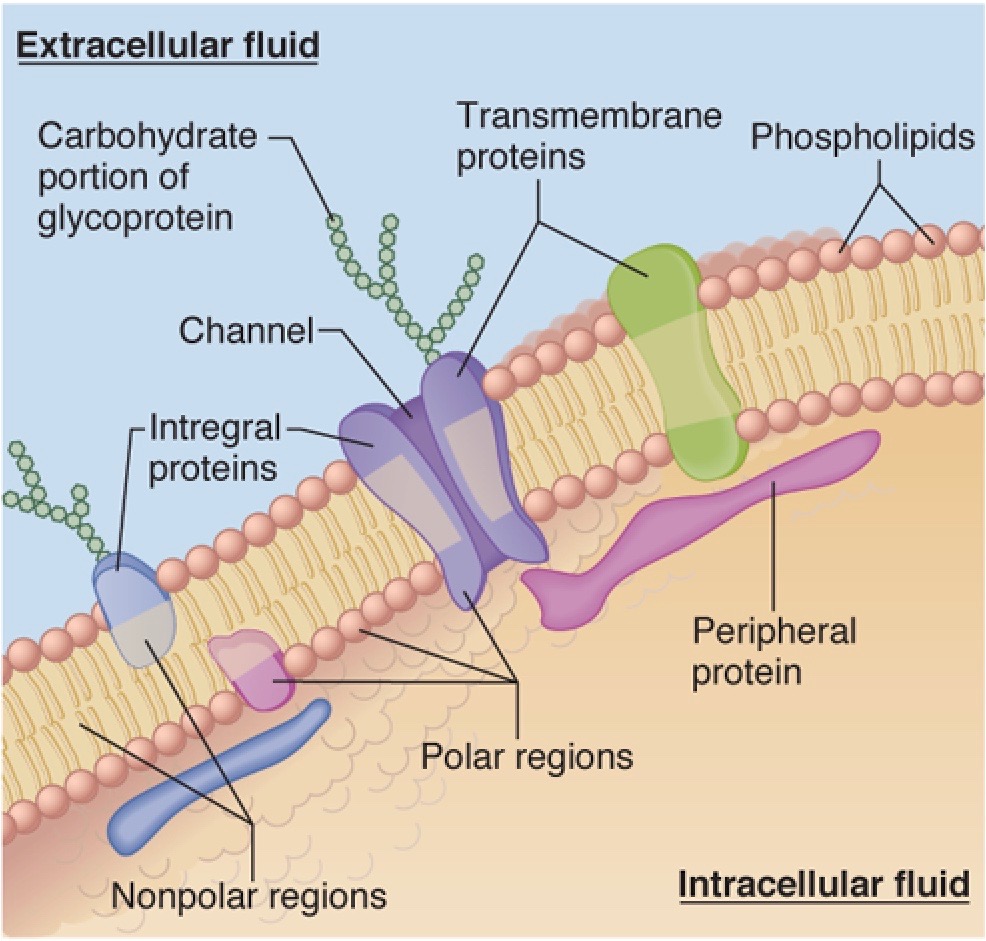 [Speaker Notes: Shows it in a bit more detail

Integral vs peripheral

Polar vs non-polar; hyrophillic vs hydrophobic]
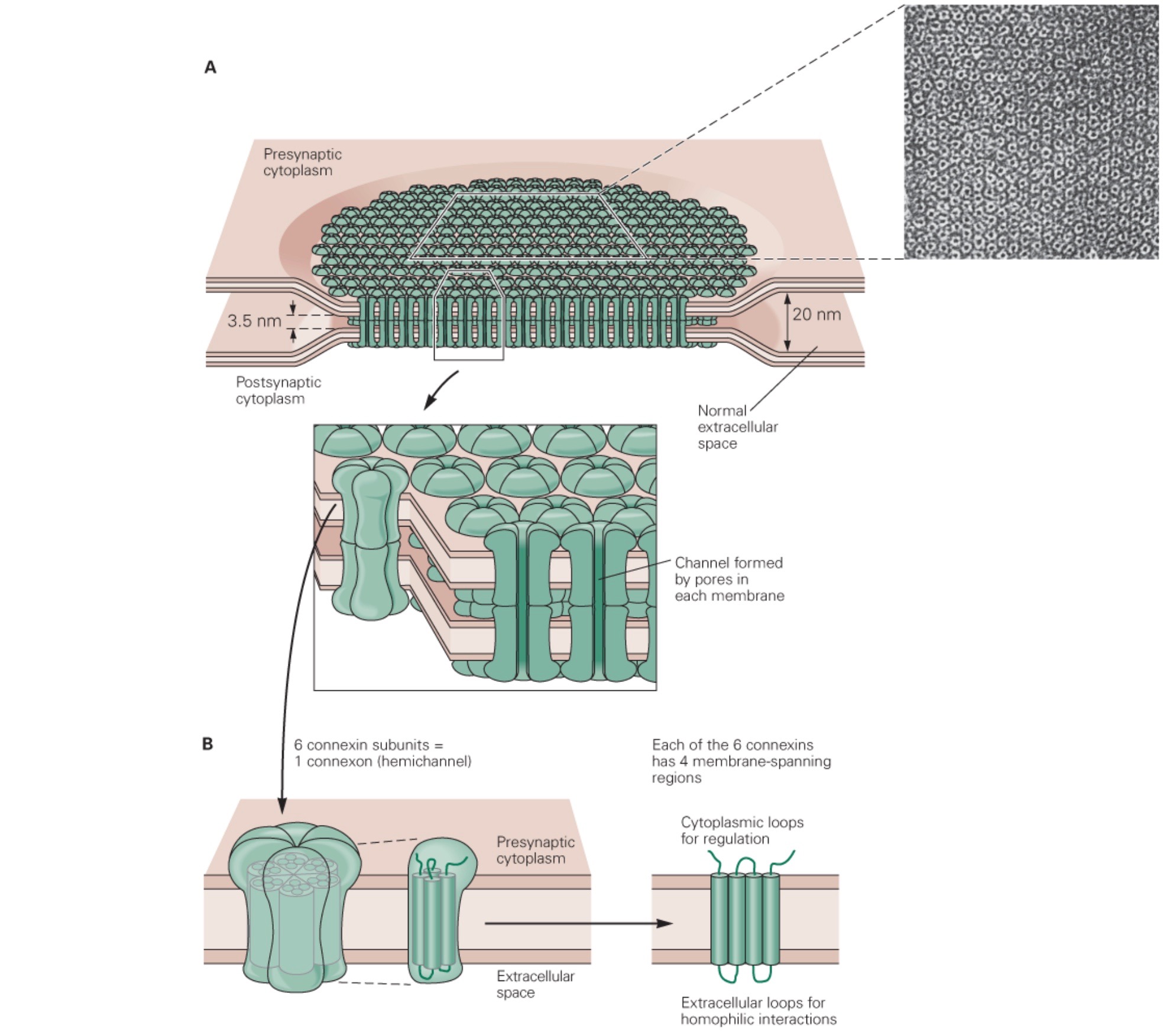 [Speaker Notes: Specialised areas of cell membrane…can anyone tell me what these are?

Gap Junctions

Where are these important?
	Cardiac and smooth muscle]
How do anaesthetics work?
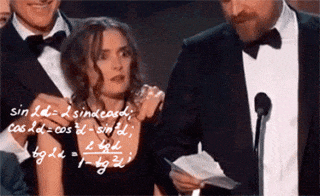 [Speaker Notes: This might seem a little off topic, but I’m interested to know what the current teaching is on how general anaesthetics, both inhaled and IV work?

Had any tutes on this? Anyone done any reading? What kind of theories have you heard?

Meyer-Overton Hypothesis?]
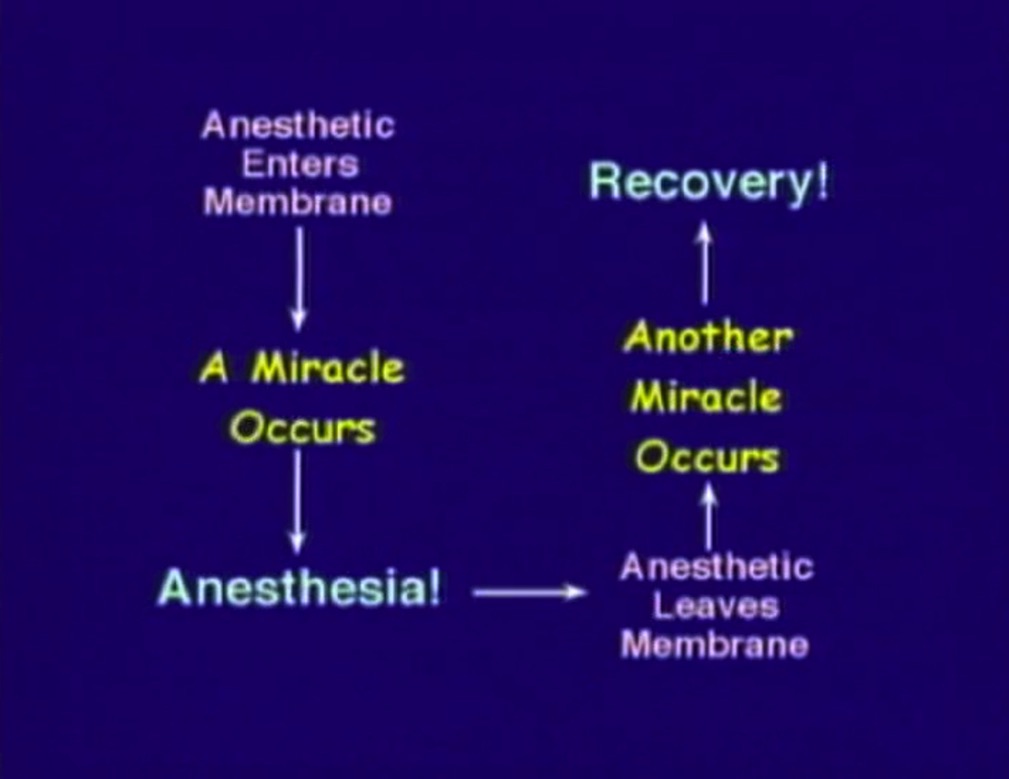 [Speaker Notes: Ted Eger videos on YouTube, linked from my blog.]
Meyer-Overton Hypothesis
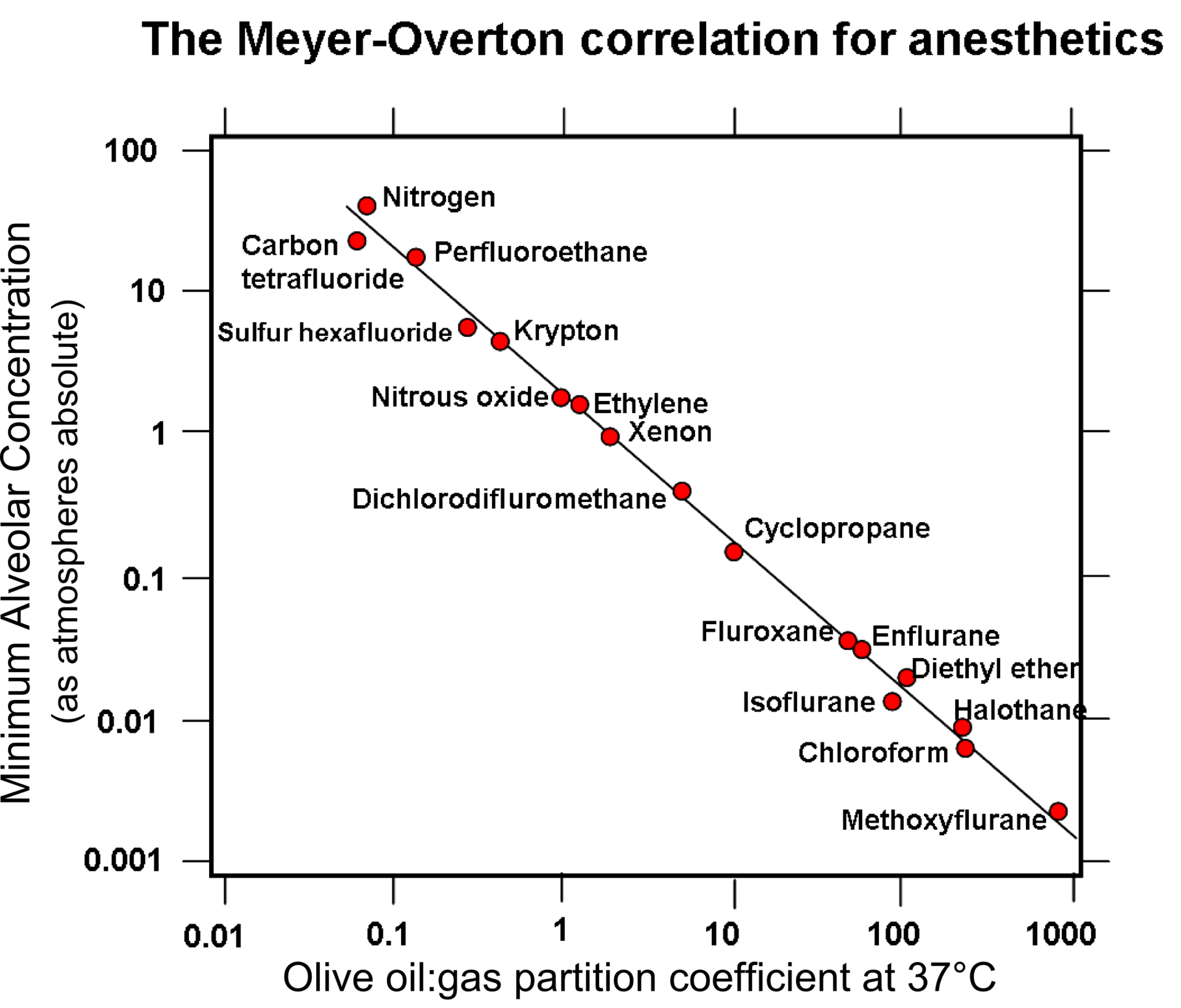 [Speaker Notes: Correlation between hydrophobicity and potency…the more soluble in oil, the more potent.

What does this suggest about the site of action?

Been a lot of debate and back and forth over the years…]
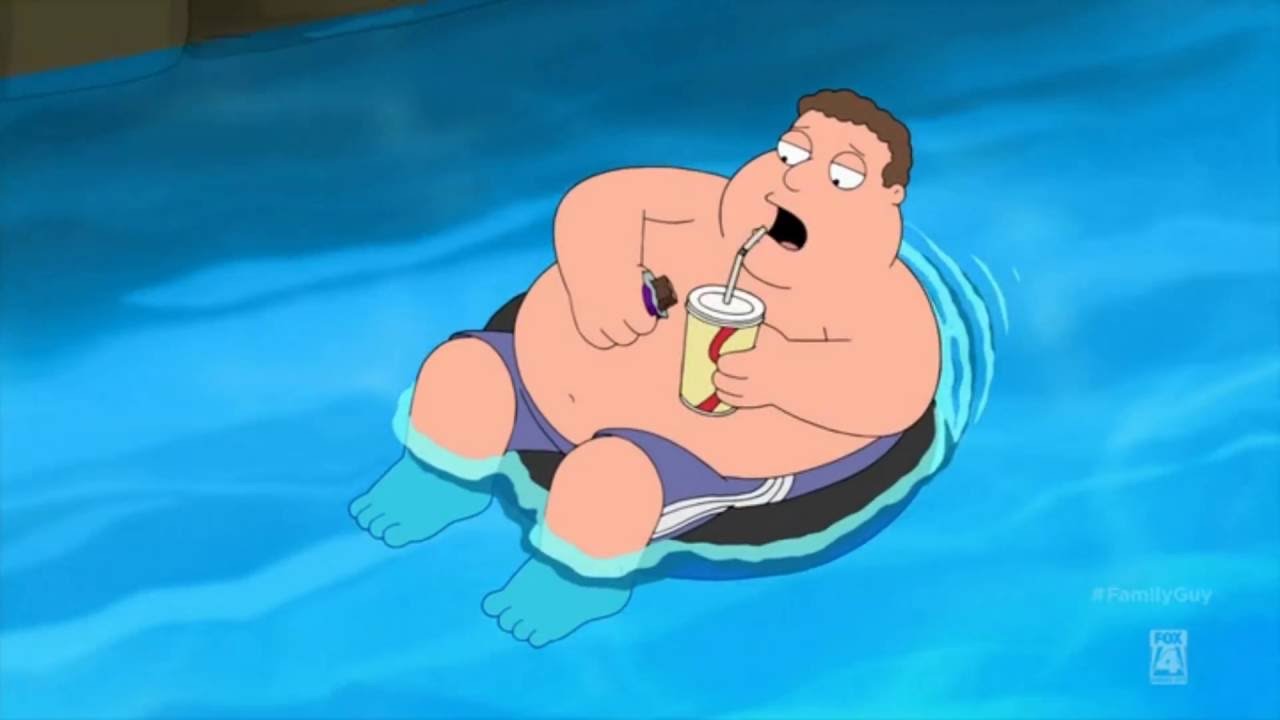 Lipid Rafts
[Speaker Notes: Anyone heard the term “lipid rafts”?

Recently a bit of discussion about it in the context of general anaesthesia…on Twitter at least!]
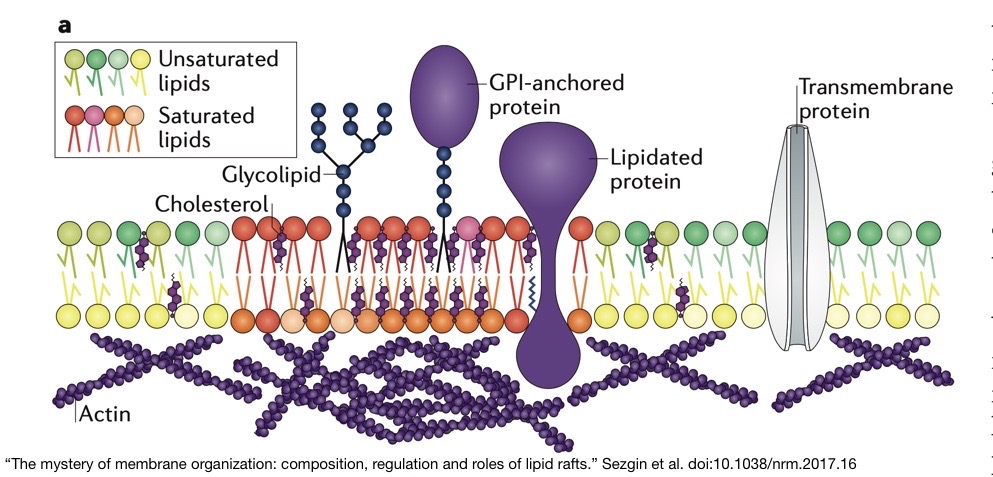 [Speaker Notes: “Lipid Rafts”-essentially an evolution of the fluid mosaic model. They found “lateral heterogeneity” in the fluid mosaic. The distribution of proteins and lipids etc wasn’t random Brownian motion or diffusion etc.

Due to the different physical and chemical properties of the many different types of lipids, plus the fact that they are free to move in this sea of lipids, the idea is that they will organise themselves into the most thermodynamically favourable arrangement.

Saturated phospholipids, cholesterol, lipidated proteins etc come together and form “lipid rafts”, in a sea of unsaturated phospholipids and other proteins

The recent buzz around them related to some experiments that seemed to elucidate the mechanism, or at least *a* mechanism, by which anaesthetic agents cause unconsciousness. Well, in fruit flies at least!]
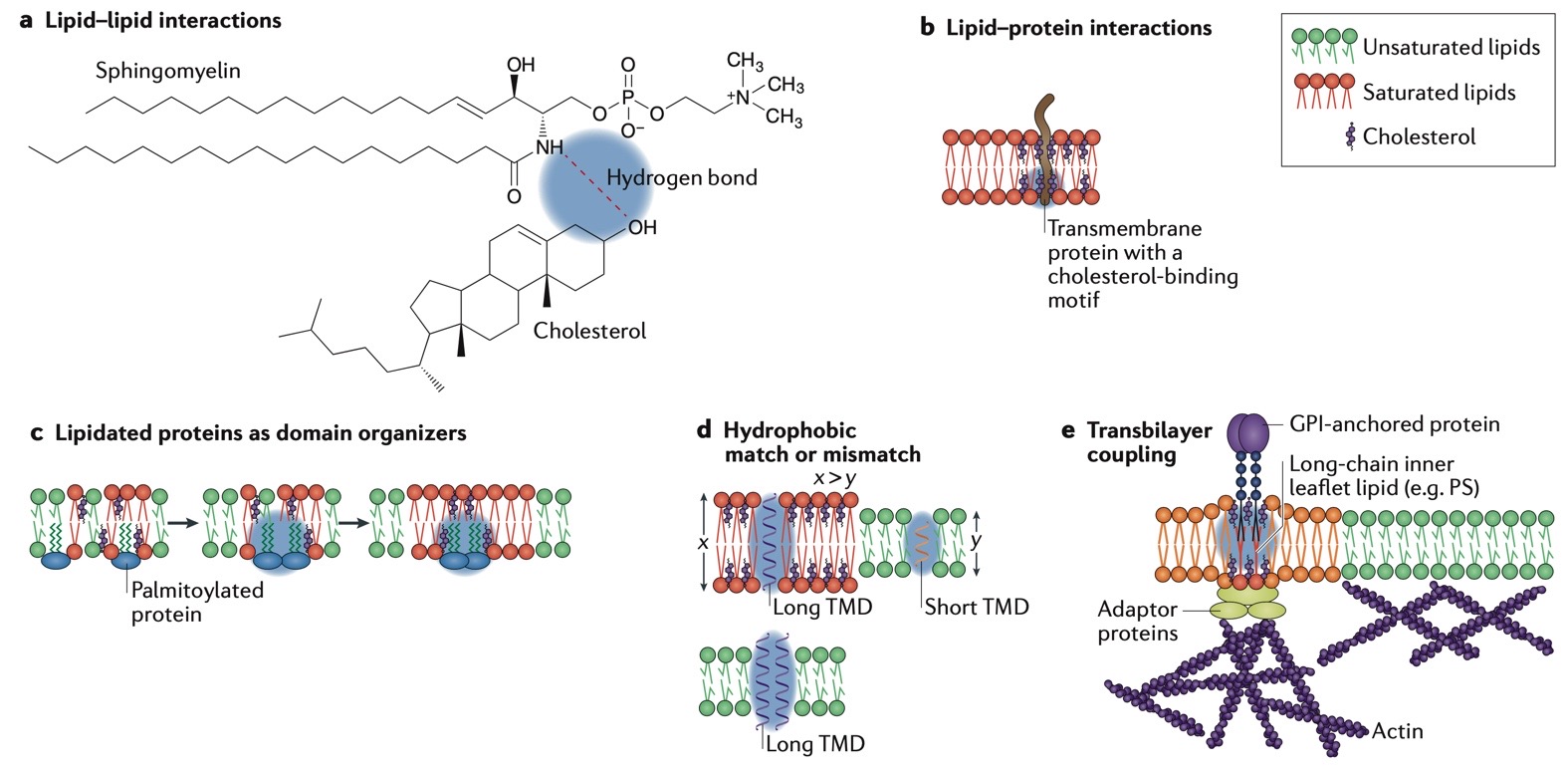 The mystery of membrane organization: composition, regulation 
and roles of lipid rafts. Sezgin et al. DOI: 10.1038/nrm.2017.16
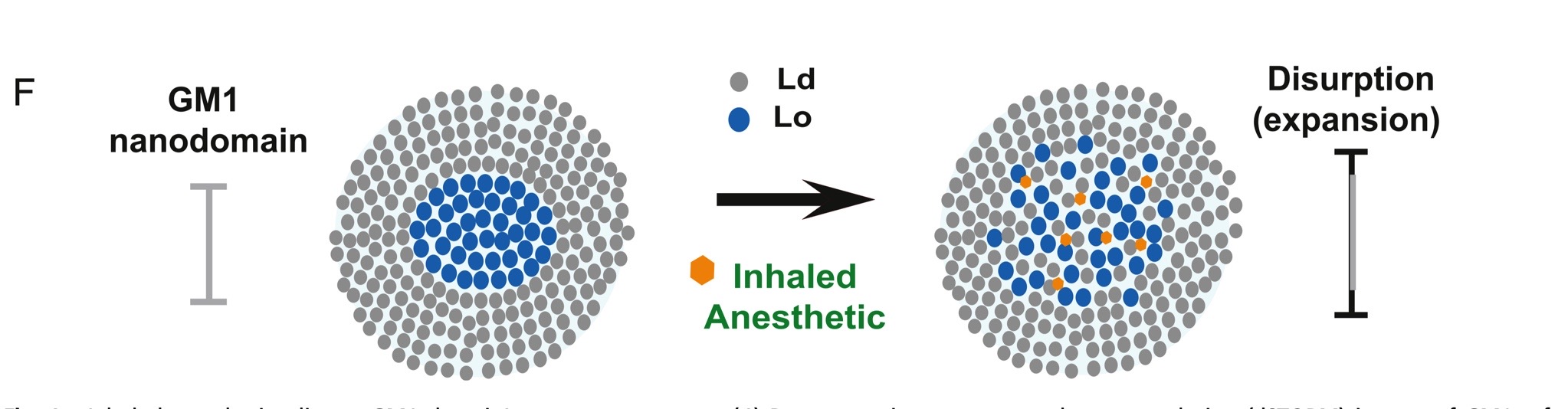 Studies on the mechanism of general anesthesia. Pavel et al. DOI: 10.1073/pnas.2004259117
[Speaker Notes: The blue dots (“ordered”) are the very hydrophobic saturated phospholipids, cholesterol, lipidated proteins etc that form lipid “ordered” lipid bilayer. aka “raft”.

Grey dots are the less hyrdrophobic phospholipids and proteins that for a “disordered” lipid bilayer

Orange hexagons a molecules of anaesthetic agent.

The idea is that the highly lipid soluble anaesthetic agents are incorporated into these lipid rafts, and cause them to expand, and fall apart a bit. Pretty sure “disurption” is not a real word! Disruption.]
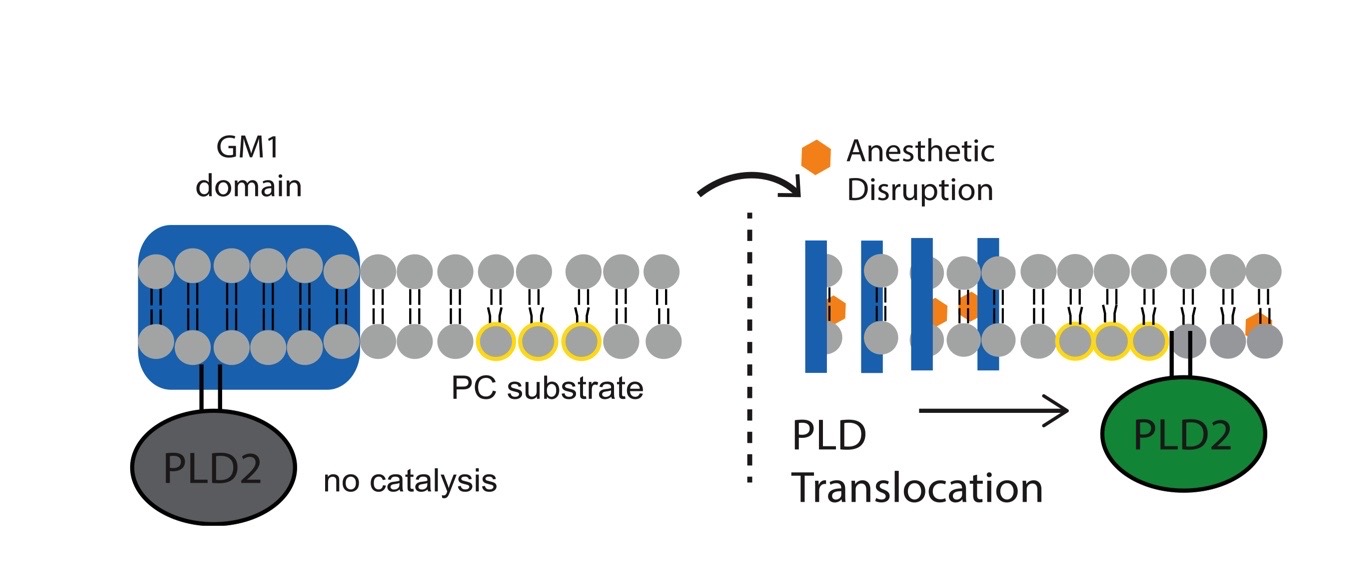 Studies on the mechanism of general anesthesia. Pavel et al. DOI: 10.1073/pnas.2004259117
[Speaker Notes: Normal state.

Phospholipase D2 is hanging out in a lipid raft (aka GM1 domain)

It’s substrate is a phospholipid called phosphatidylcholine (PC), but it can’t access them because it’s in the “disordered” part of the membrane with other less hydrophobic lipids.

When the raft is disrupted (or disurpted!) by the anaesthetic agent, the PLD2 moves into the disorder part of the membrane and can now convert PC into phosphatidic acid
(PA)]
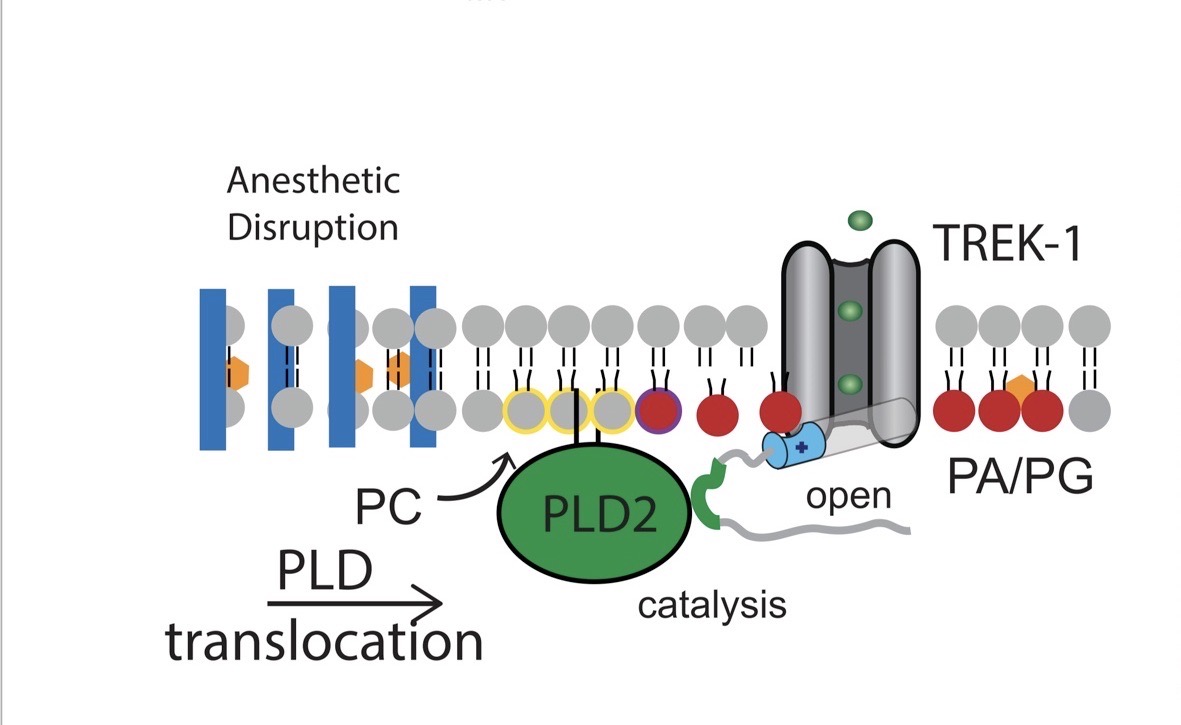 Studies on the mechanism of general anesthesia. Pavel et al. DOI: 10.1073/pnas.2004259117
[Speaker Notes: Anaesthetic disruption of lipid rafts, translocation of PLD2 out of the raft to site where it can act on phosphatidylcholine (PC) and is also collected with these “TREK-1” channel, and produce phosphatidic acid, which are the red dots here. It then binds to and opens the TREK-1 channel


TREK-1 is a type of potassium channel, which kind of segues nicely into the next topic…]
Resting Membrane Potential
[Speaker Notes: What do we mean by the term?

How is it generated? (Big spherical cow!)

Resting membrane potential
Semi-permeable membrane
Concentration gradient generated/maintained by Na+/K+/ATPase
Ions move down their concentration gradient
Greater permeability to K+ means more K+ moves out than Na+ moves in, and in doing so causes a net negative charge along the inside of the plasma membrane
Emphasise “dynamic equilibrium” (ions still move)
Nernst & Goldman equations (simulator)
Equilibrium potential for different ions (reversal potential)
Most discussion is about effect of K+, Na+ (& Ca2+ in cardiac action potential), but what about Cl-
Mention GABA & Glycine briefly
Mention electrogenic Na+/K+/ATPase & Gibbs-Donnan effect & their small contribution to RMP
Gibbs-Donnan also in cell volume, oncotic pressure
Small contribution to RMP
More osmotically active particles in cells are outside due to charged proteins
Cells would rupture if not for Na/K+ pump
Donnan effect across capillary wall because more proteins in plasma than intersitium]
Resting Membrane Potential
Semi-permeable membrane
Concentration gradient generated by Na+/K+ ATPase
Ions move down their concentration gradient?
[Speaker Notes: What do we mean by semi-permeable?
What are the different permeabilities?
Na+ very low in resting state
Small but significant permeability in resting state.
What can you tell me about the ATPase?
What directions is it pumping ions?
How many of each?
3Na- out, 2K+ in
Implications?
What stops the ions moving down the concentration gradient?
Electrical gradient
Final state of the cell “at rest”
Negative inside compared to outside.
Only along the very edge of the plasma membrane. The ECF and cytosol are broadly electroneutral]
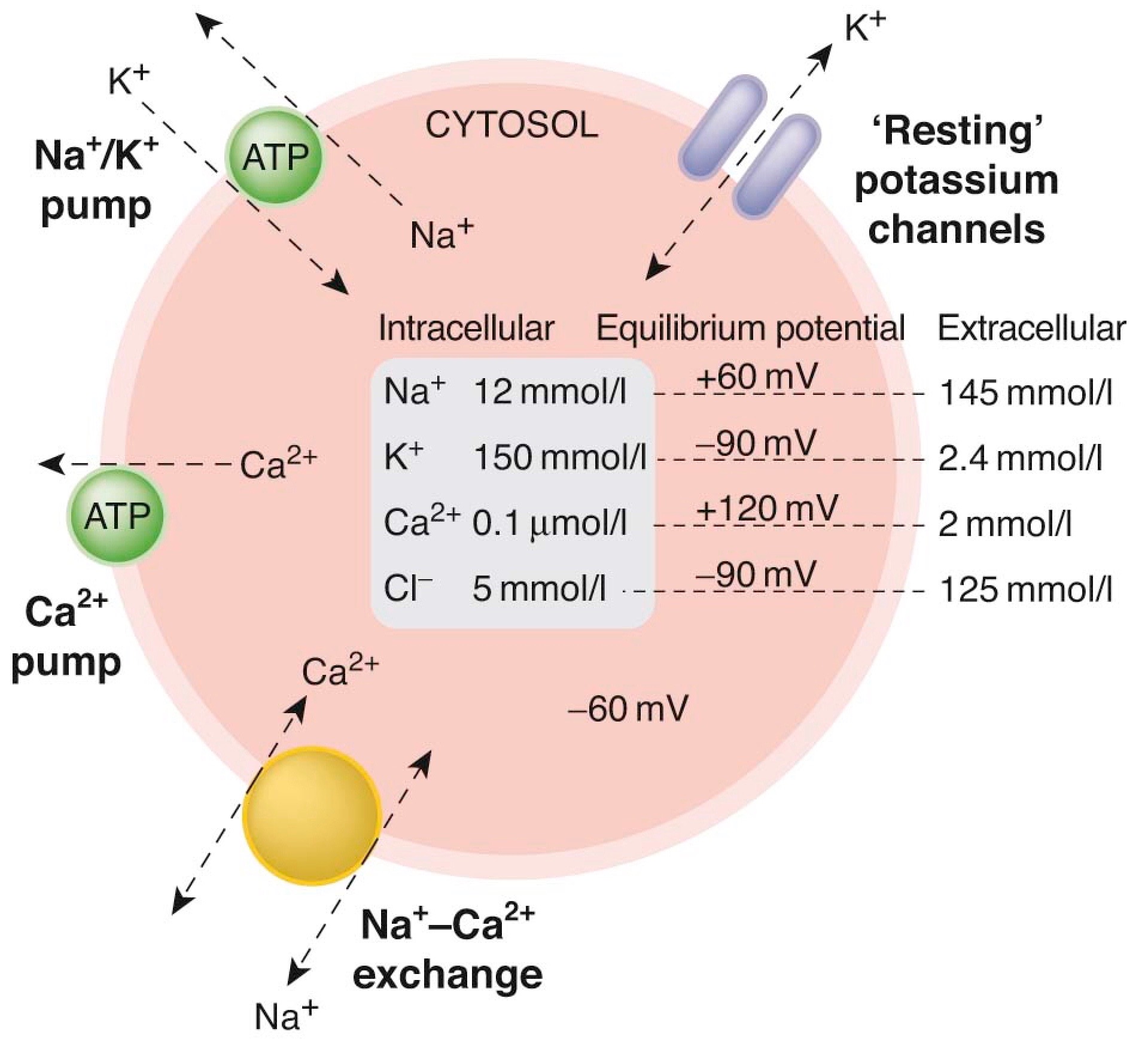 Rang & Dale. 8th Edition
[Speaker Notes: Exact values will depend in the cell, and the textbook. This is from Rang and Dale.

While it is possible to measure these values, you can also determine them mathematically…anyone know how?]
Goldman Equation
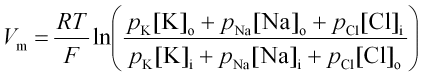 [Speaker Notes: What can you tell me about this?

F= Faraday’s constant. I think Blair Munford referred to it in the electrical safety tute a few weeks back?

Do you notice a difference between Na, K & Cl?
Why?

Chloride is a negatively charged ion, while]
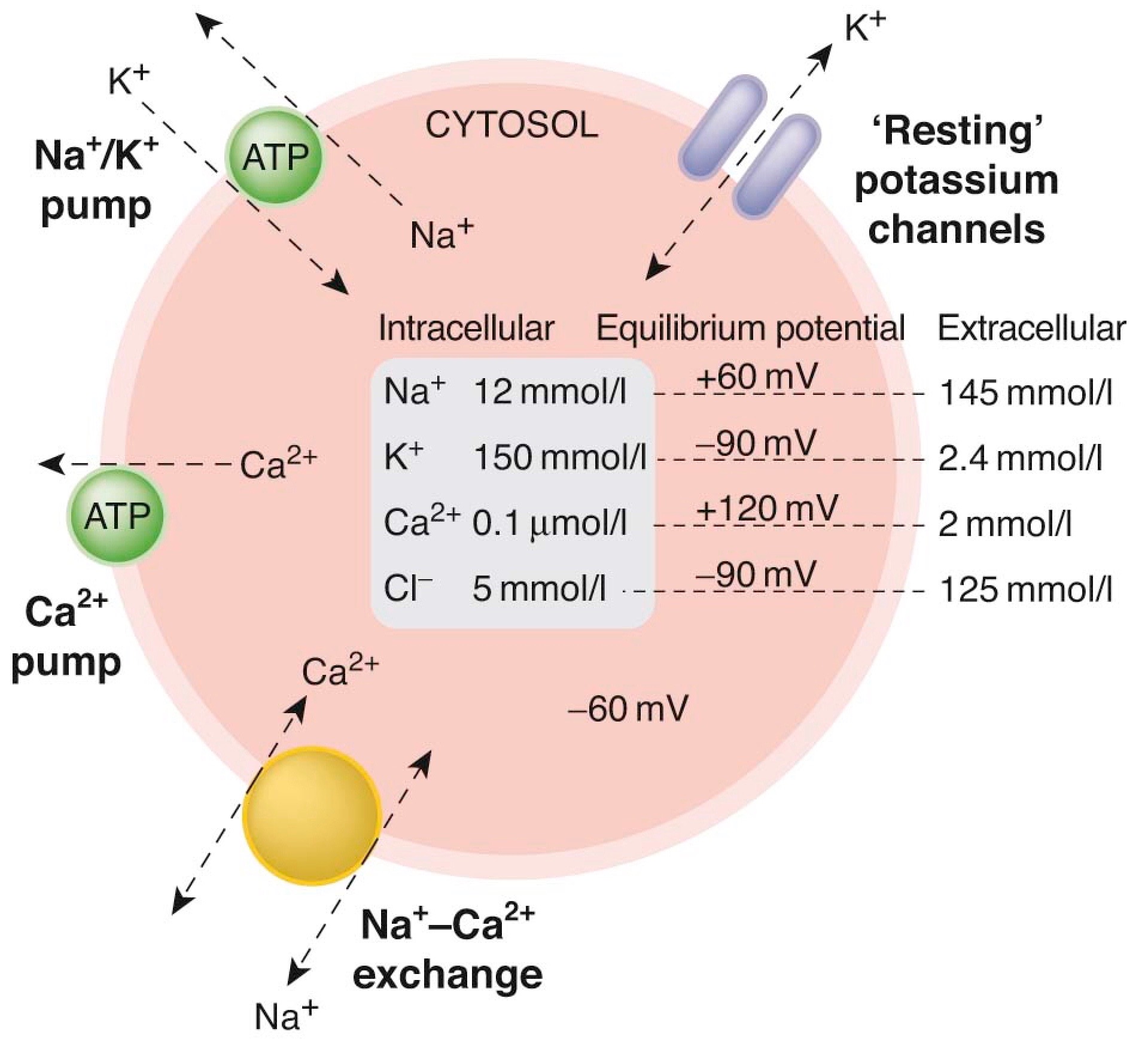 Rang & Dale. 8th Edition
[Speaker Notes: So what will happen if you change any if these concentrations? Or the permeabilities?

“Equilibrium Potential”

Will find a new “resting” state. “Dynamic equilibrium”

What role does Chloride play? What would happen if you increased Cl- permeability?

Can you think of when we might do that?]
Goldman simulator
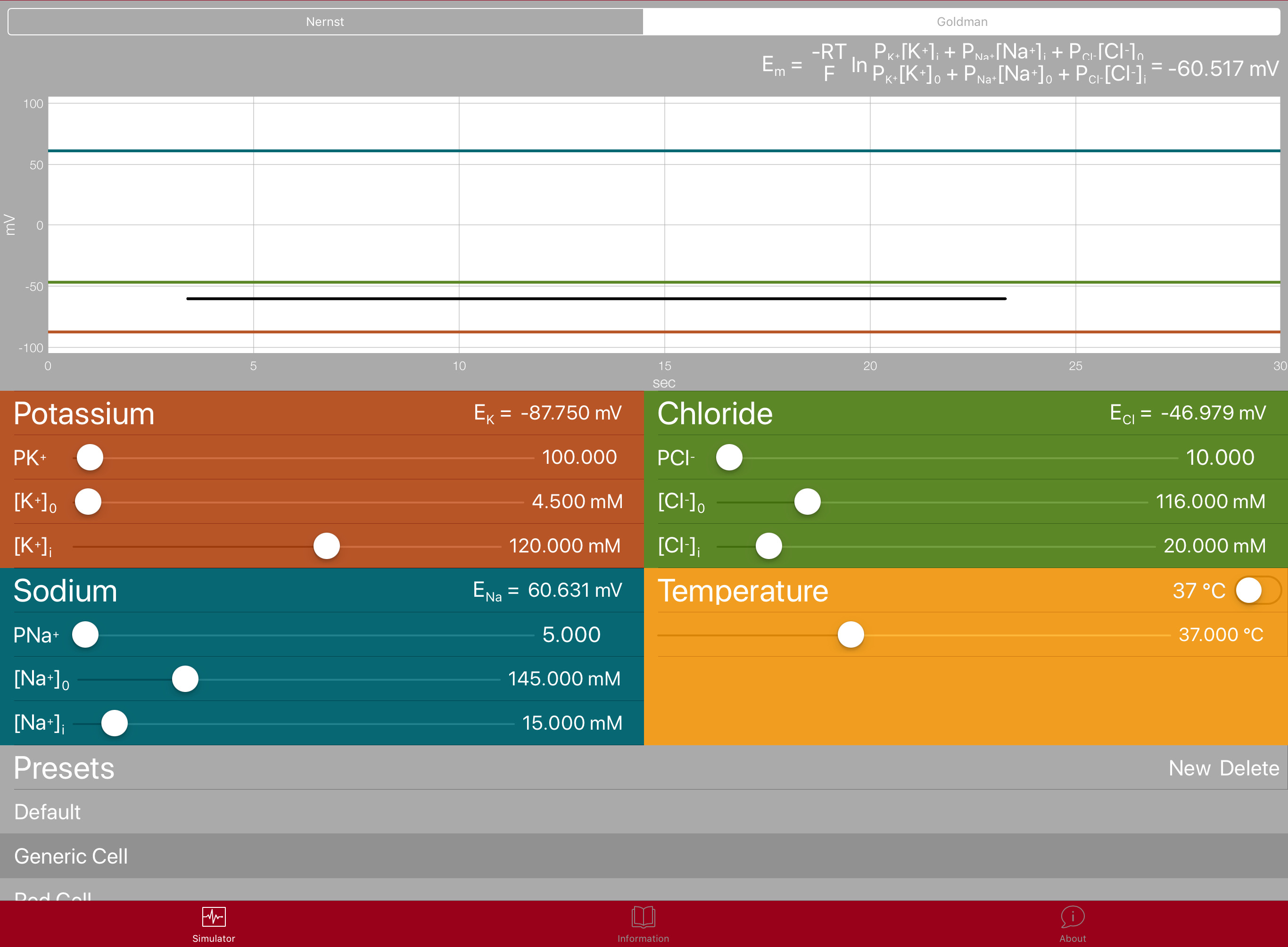 Gibbs-Donnan Equilibrium
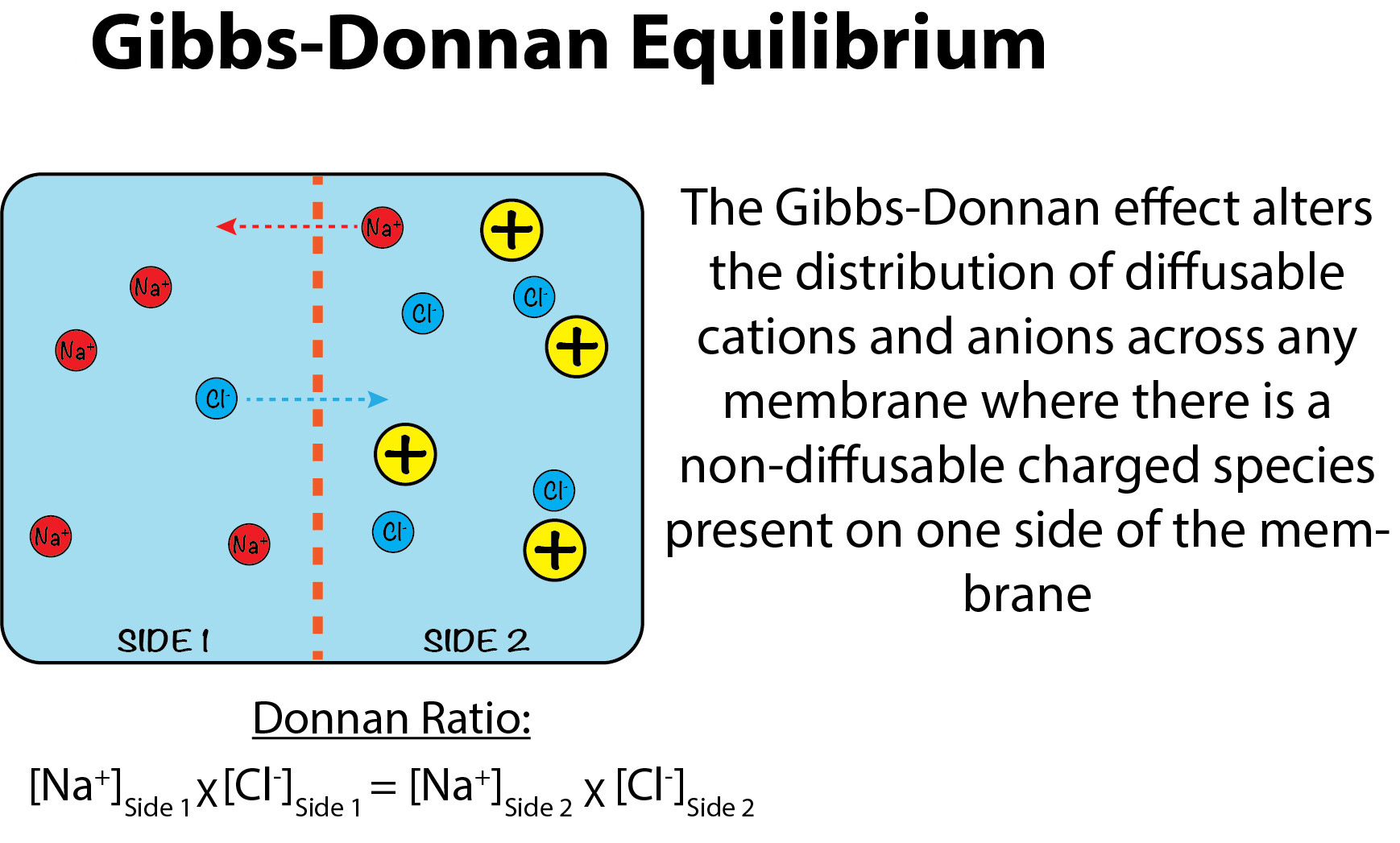 [Speaker Notes: Where is this important?

Cell volume
RMP
Plasma oncotic pressure]
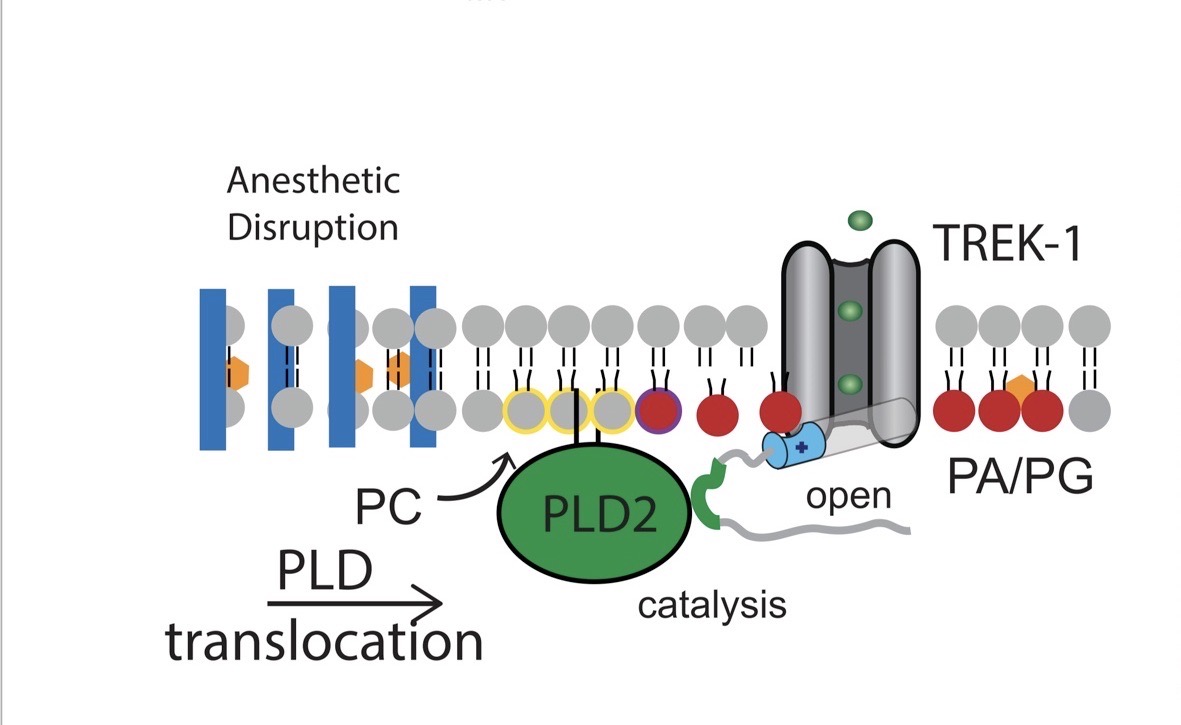 Studies on the mechanism of general anesthesia. Pavel et al. DOI: 10.1073/pnas.2004259117
[Speaker Notes: So back to lipid rafts and TREK-1.

TREK-1 is a potassium channel…so, given what we’ve just looked at, how might this mechanism produce anaesthesia?

What happens when you open a potassium channel? Efflux of potassium..hyperpolarisation.]
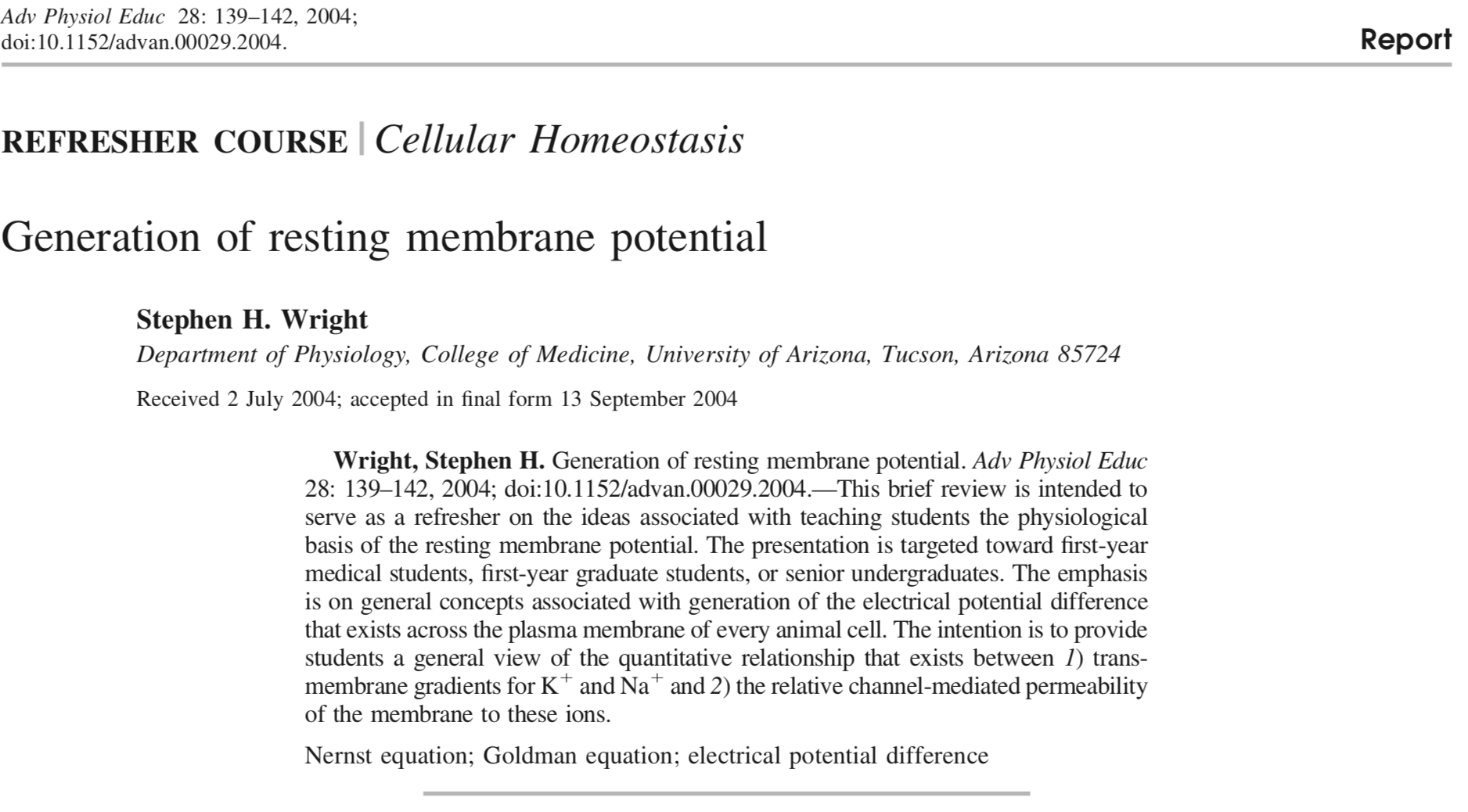 [Speaker Notes: This paper does a good job of describing the mechanism, and there’s a link to it on my blog.]
How do we get things across the membrane?
[Speaker Notes: Ask for examples and write headings
Diffusion (O2, CO2)
Fick
Facilitated diffusion
Na, K, Glucose
Primary active transport
Na/K/ATPase
Proton pump
Secondary active transport
Use of sodium gradient (SGLT)
Exocytosis/Endocytosis (not really “across” membranes)
(Nascent proteins)
Signals
Ligand gated ion channels
GPCR
Tyrosine kinase linked
Nuclear receptors]
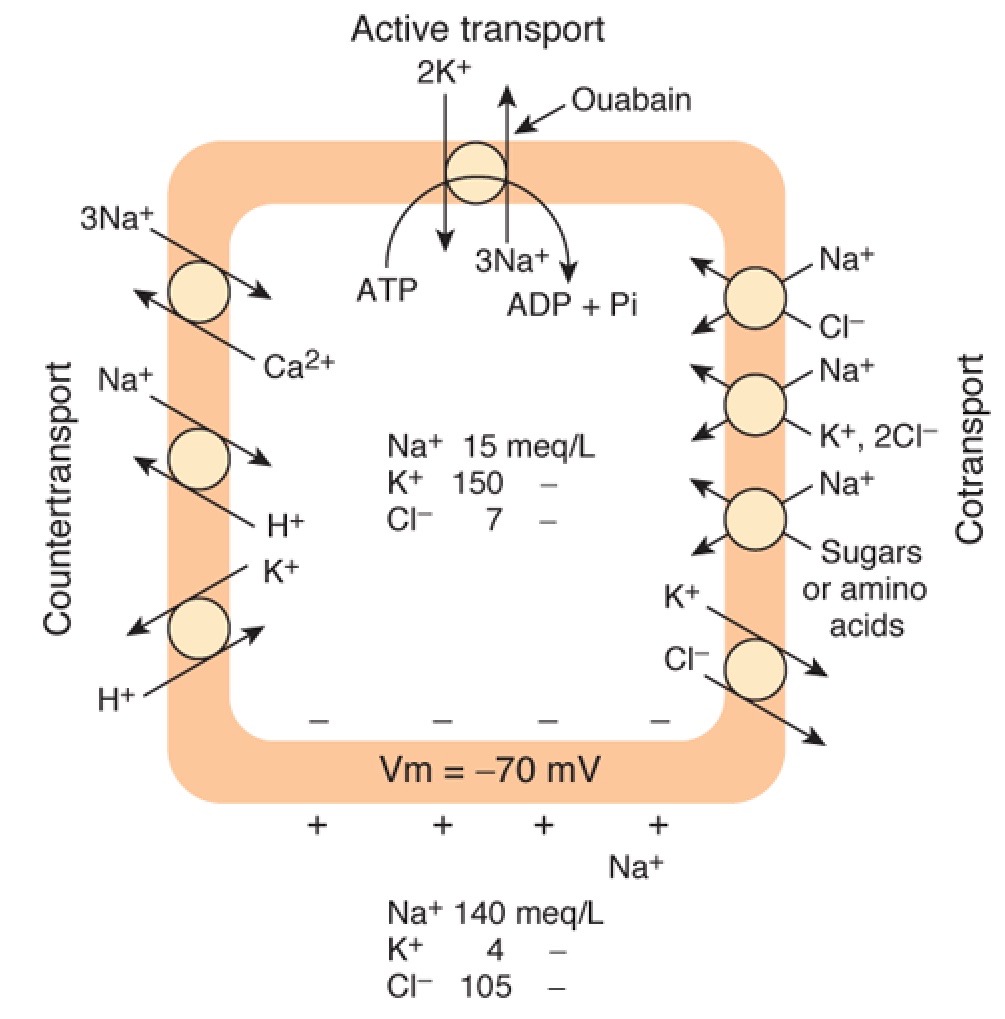 Gangong. 23rd edition
[Speaker Notes: Ask for examples and write headings
Diffusion (O2, CO2)
Fick
Facilitated diffusion
Na, K, Glucose
Primary active transport
Na/K/ATPase
Proton pump
Secondary active transport
Use of sodium gradient (SGLT)
Exocytosis/Endocytosis (not really “across” membranes)
(Nascent proteins)
Signals
Ligand gated ion channels
GPCR
Tyrosine kinase linked
Nuclear receptors]
Transport Across the Membrane
Diffusion
O2, CO2
Facilitated diffusion
Na, K, Glucose
Primary active transport
Na/K/ATPase
Proton pump
Secondary active transport
Use of sodium gradient (SGLT)
Exocytosis/Endocytosis (sort of!)
What about signals?
[Speaker Notes: Ask for examples
Signals
Ligand gated ion channels
GPCR 
Variations?
Thrombin: cleaves N-terminus of GPCR which then auto-activates. Irreversible unlike ligand binding
Tyrosine kinase linked
Nuclear receptors

Will cover these in more depth in later tutes

For now, take a closer look at GPCR…what can you tell me about them?]
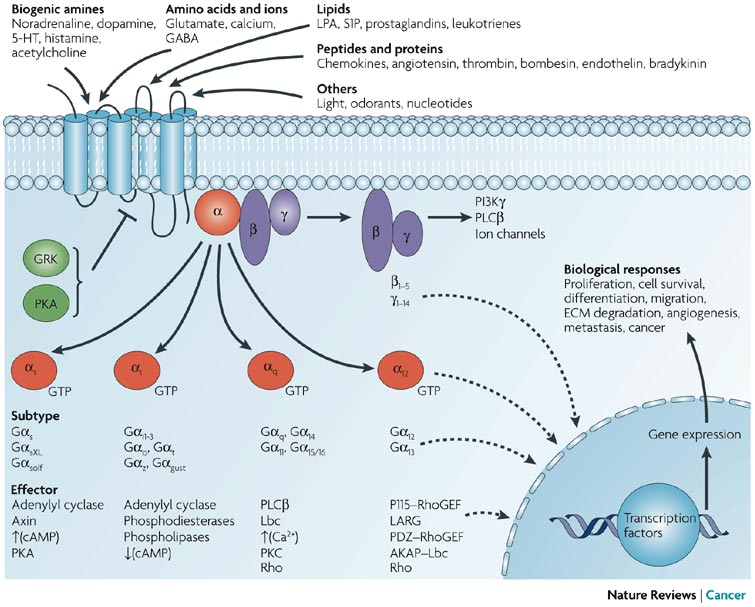 Organelles
[Speaker Notes: Organelles
Nucleolus
Nucleus
Endoplasmic Reticulum
Smooth
Rough
Ribosome
Golgi apparatus
Mitochondrion
Centriole
Vacuole
Lipid granules
Secretory granules
Cytoskeleton]
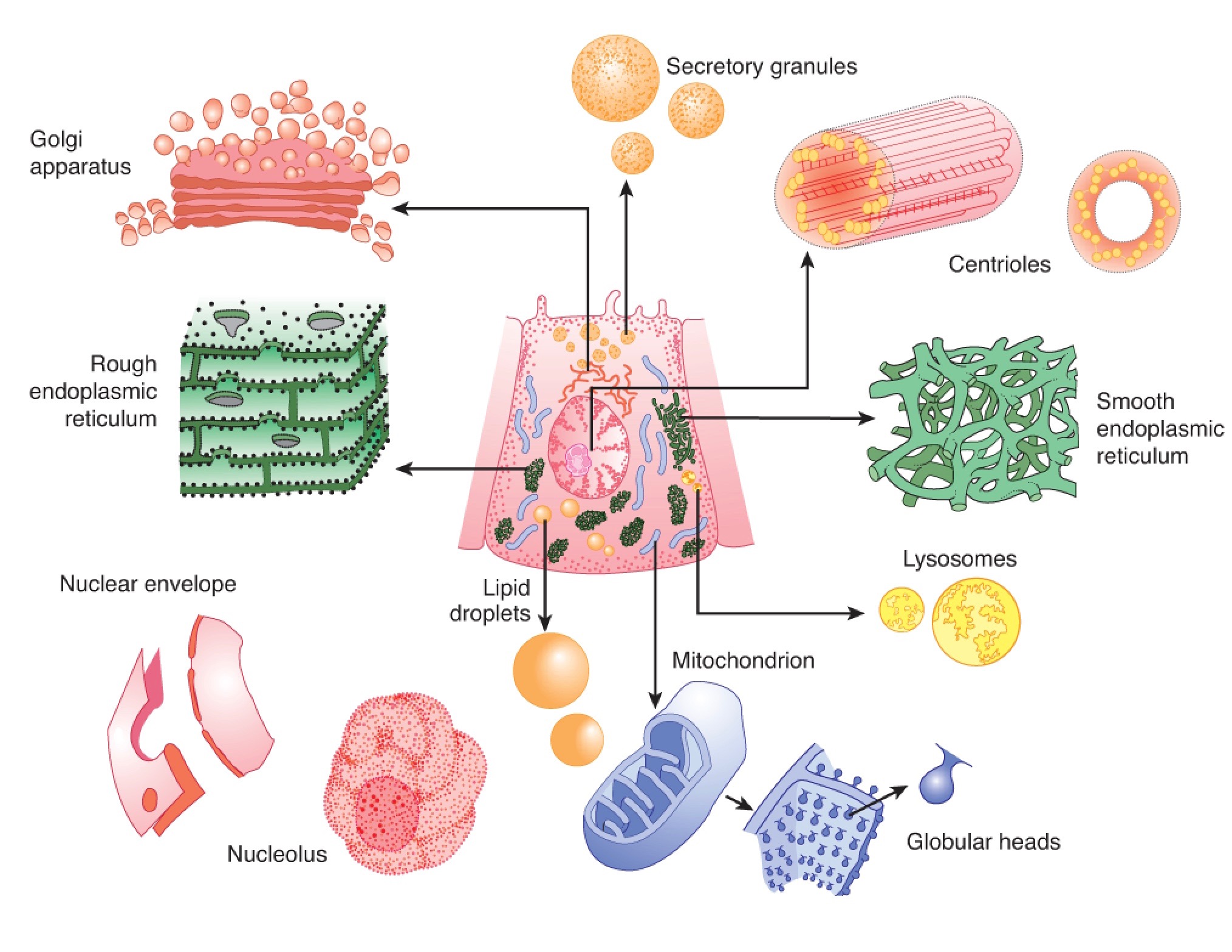 Gangong. 23rd edition
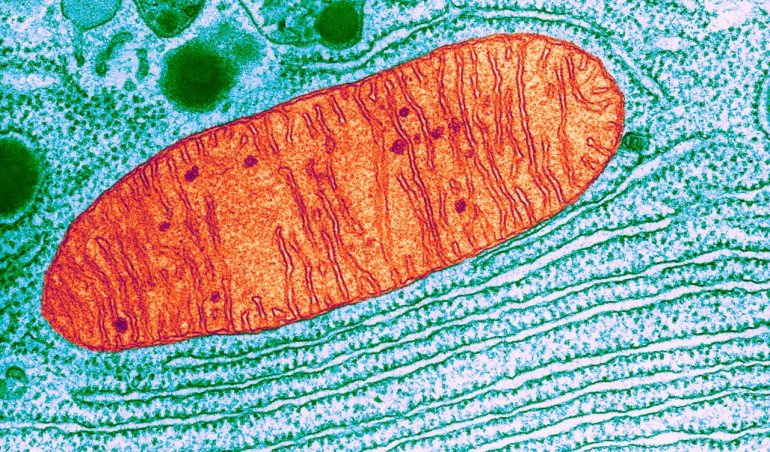 https://www.nature.com/articles/d41586-019-00792-9
[Speaker Notes: Ask them to describe its features and structure etc


Mitochondrion
Structure
Outer membrane
Intermembrane space
Inner membrane
Cristae
Matrix
Mitochondrial DNA (inheritance; diseases)]
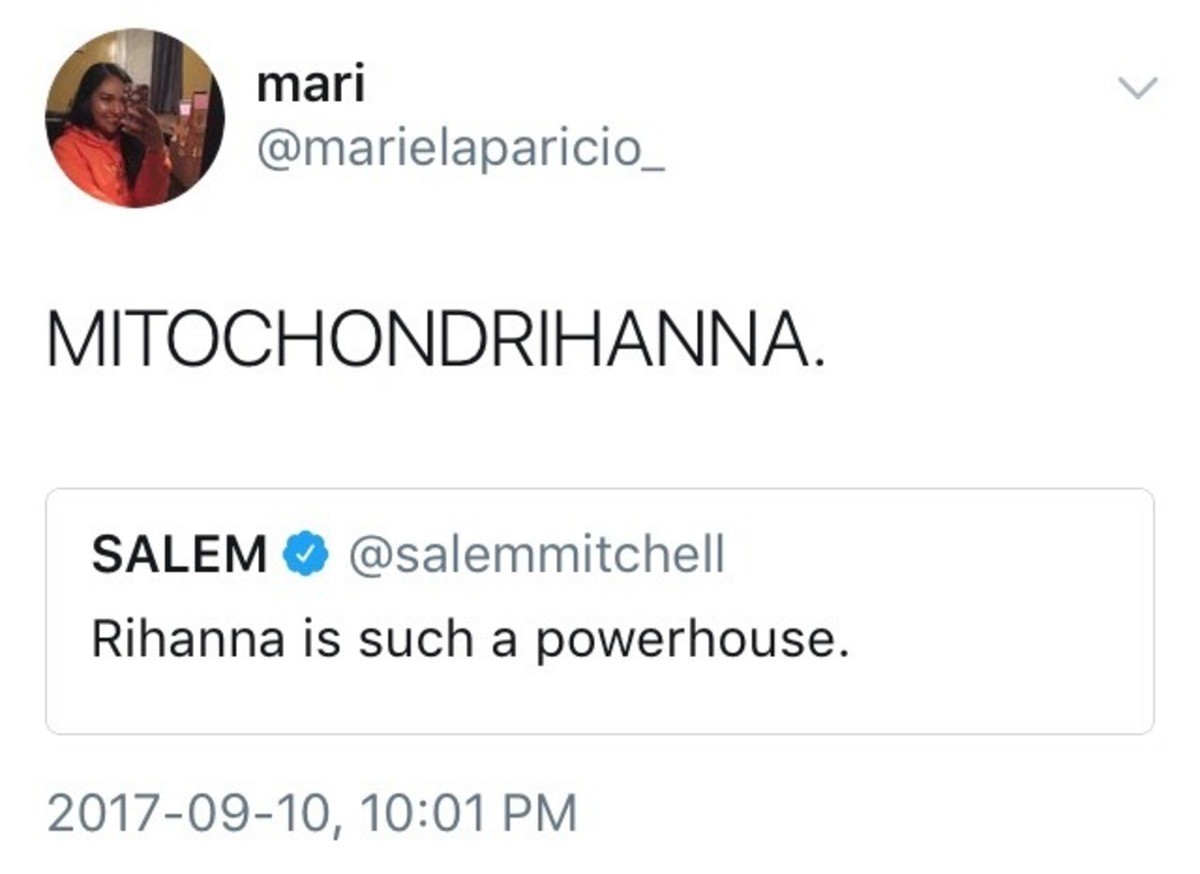 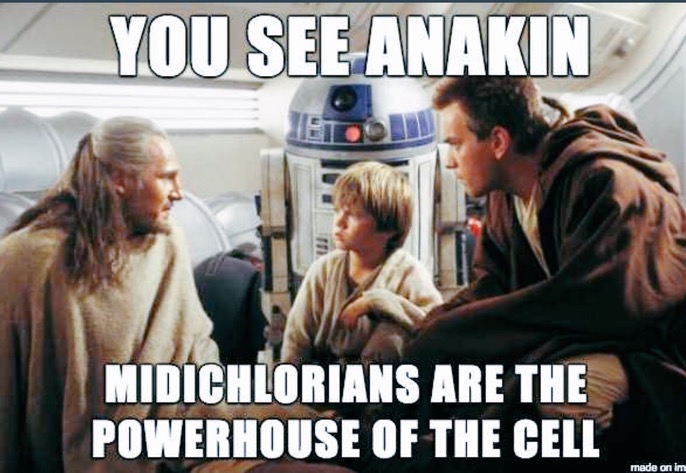 [Speaker Notes: Draw Electron Transport Chain and describe oxidative phosphorylation before going onto next slides.]
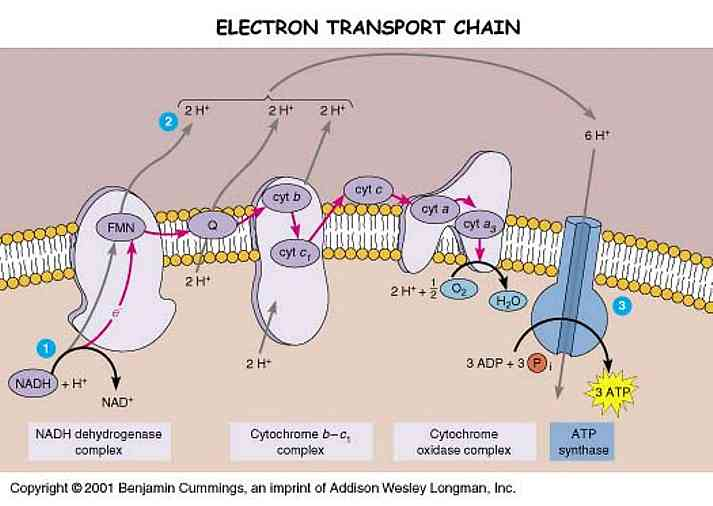 [Speaker Notes: Function
Oxidative phosphorylation
Brown fat
Thermogenin; “coupling”
Cyanide; Di-Nitrophenol
Pyruvate & citric acid cycle (Krebs, TCA)
(Beta-oxidation
Why do we make lactate when anaerobic]
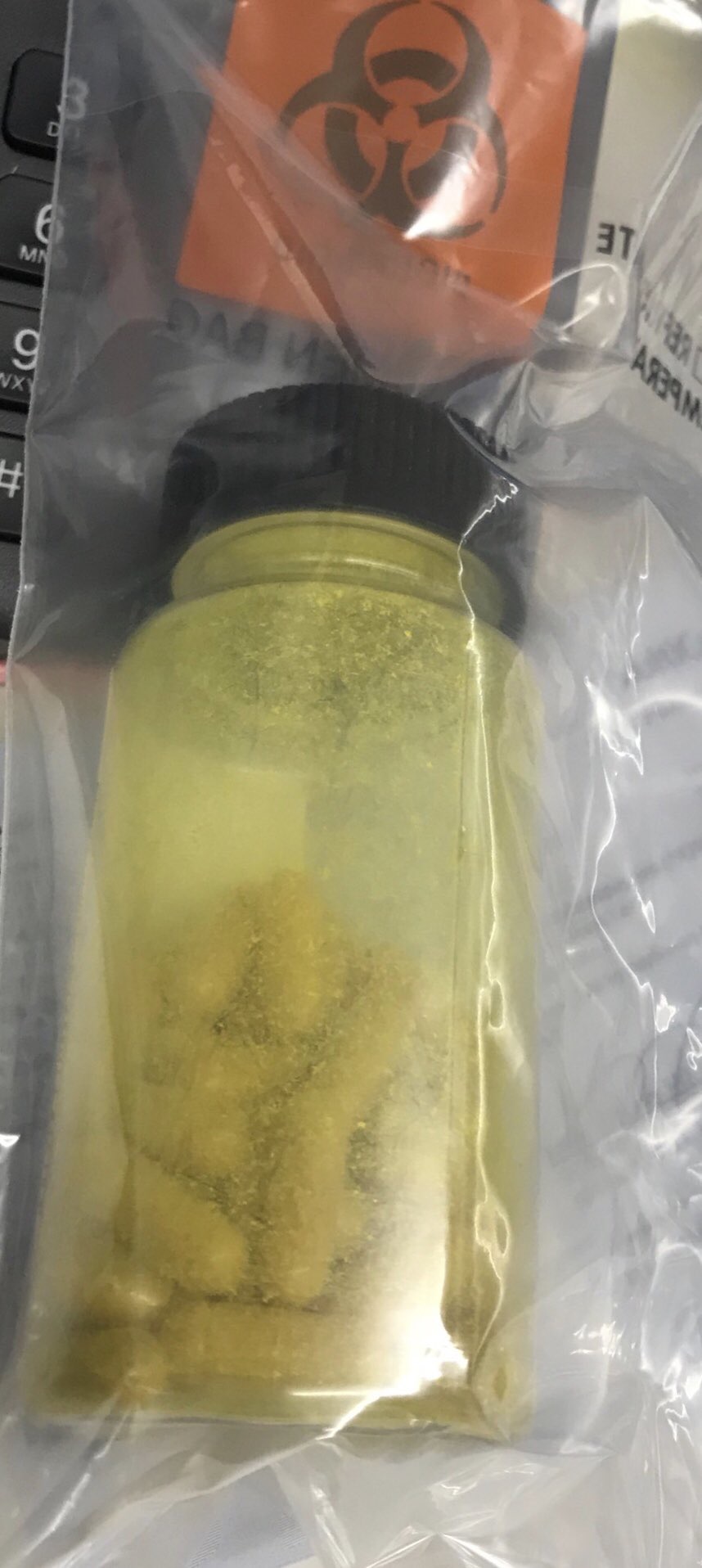 https://twitter.com/swissmiss83/status/1008293349965647872
[Speaker Notes: Function
Oxidative phosphorylation
Brown fat
Thermogenin; “coupling”
Cyanide; Di-Nitrophenol
Pyruvate & citric acid cycle (Krebs, TCA)
(Beta-oxidation
Why do we make lactate when anaerobic]
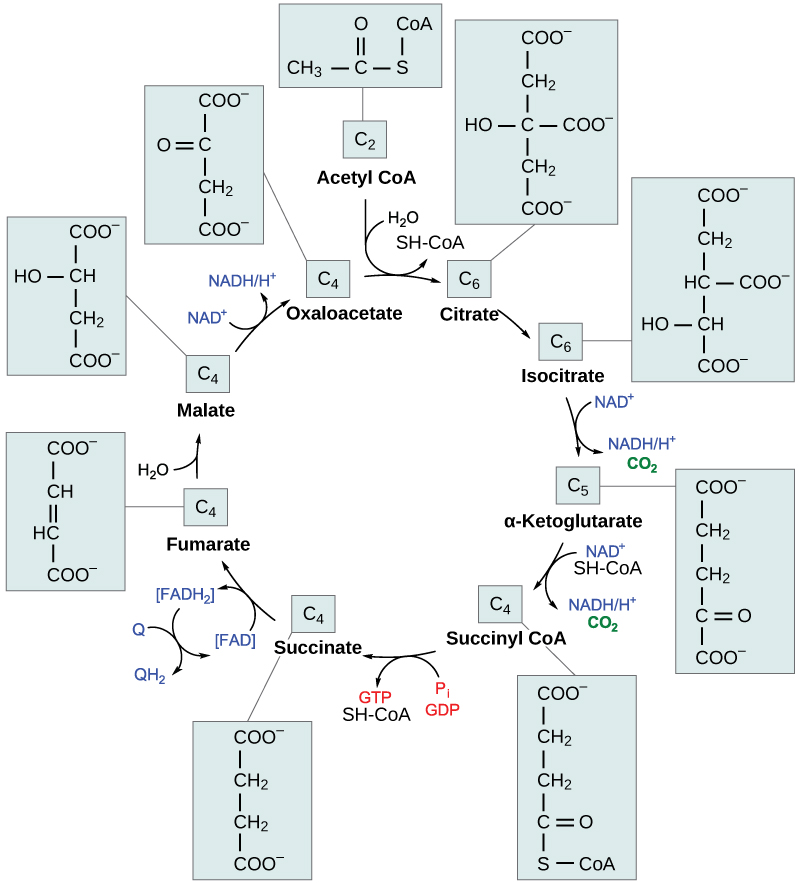 https://courses.lumenlearning.com/boundless-microbiology/chapter/the-citric-acid-krebs-cycle/
[Speaker Notes: Where does the NADH come from

Krebs cycle

Energy sources
Glycolysis
Rapoport-Leubring shunt: “wastes” high energy PO4- bond; produces 2-3DPG
Fatty acids
Ketogenic
Glucogenic
Ketone bodies
Gluconeogenesis
Glycogenesis/Glycogenolysis
TAG]
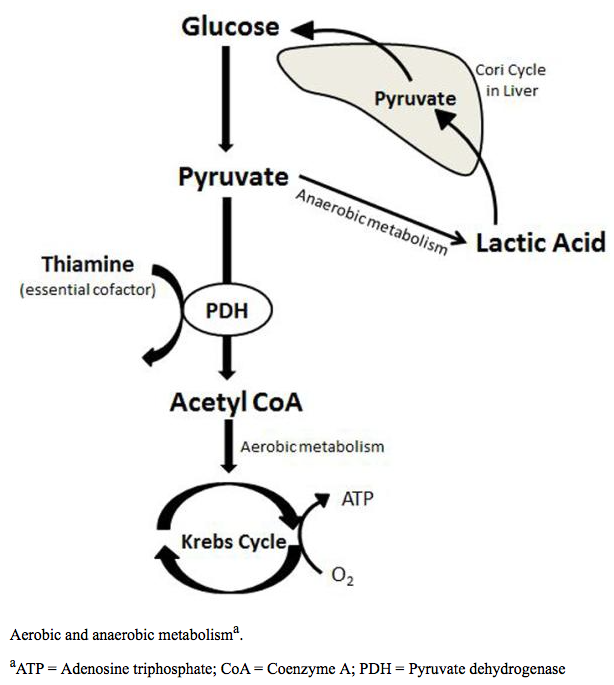 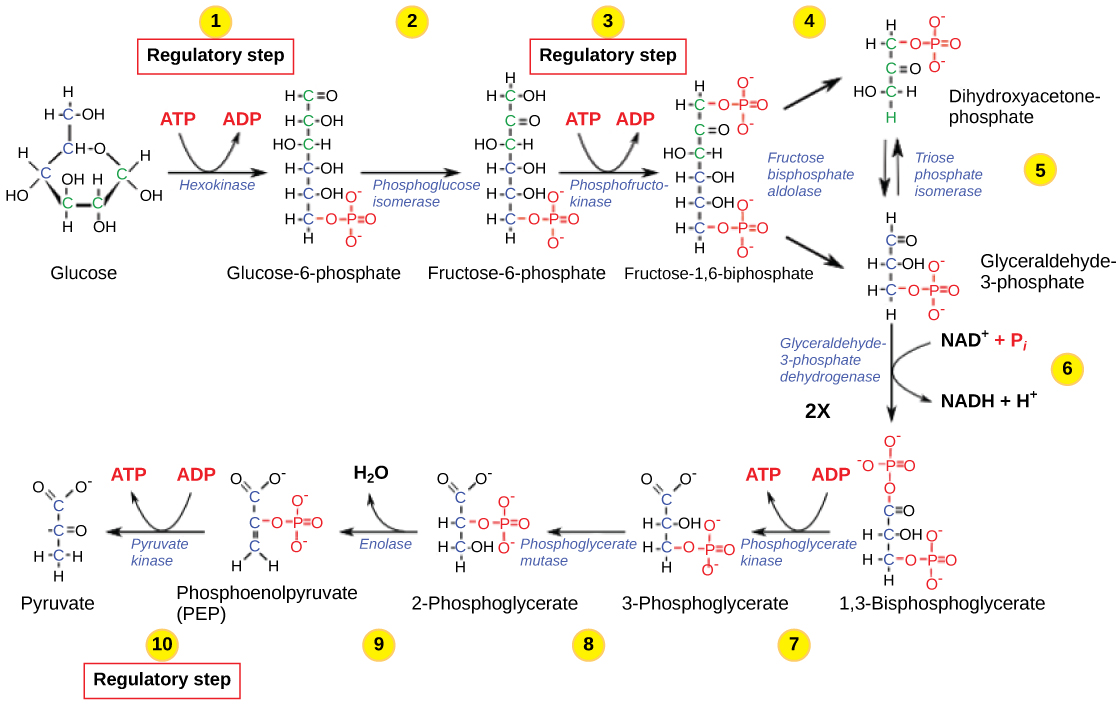 https://opentextbc.ca/biology2eopenstax/chapter/regulation-of-cellular-respiration/
Rapoport-Luebering Shunt?
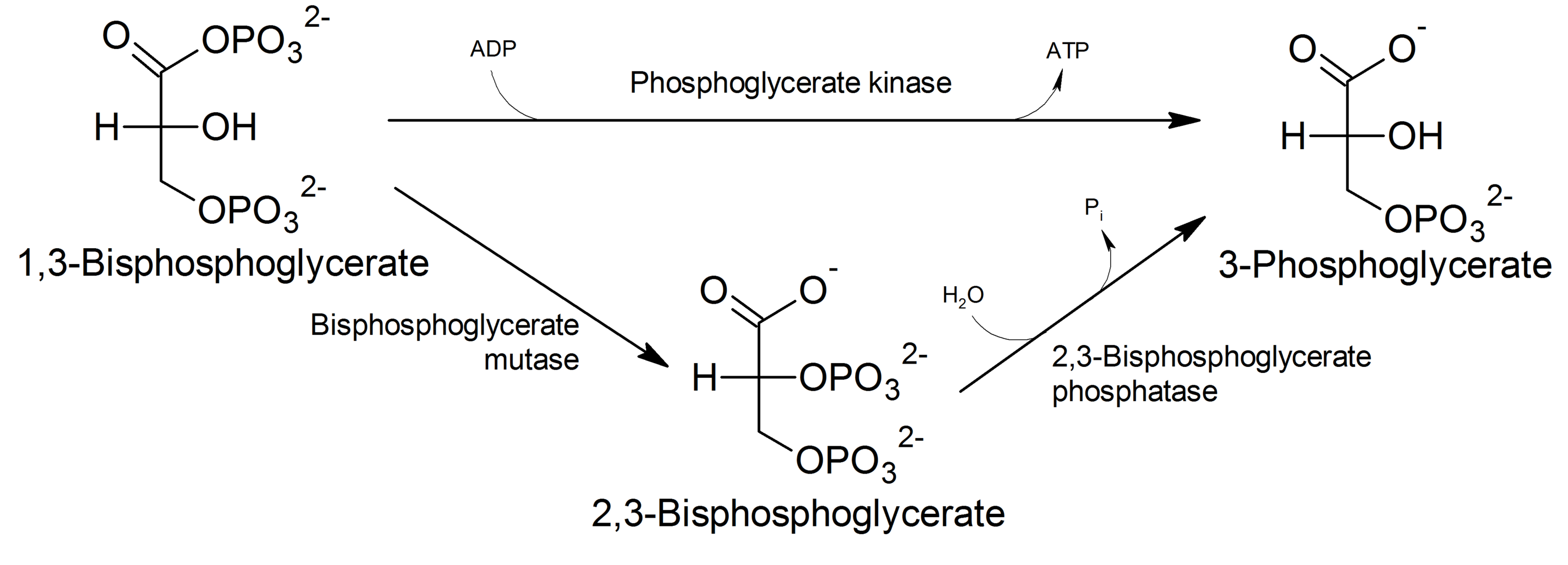 https://en.wikipedia.org/wiki/Luebering–Rapoport_pathway
[Speaker Notes: What do you notice about it?

Uses ATP. Why waste? ATP

2,3-DPG

Only present in RBC’s]
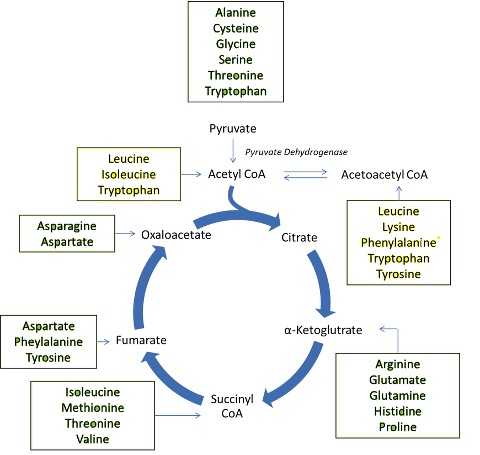 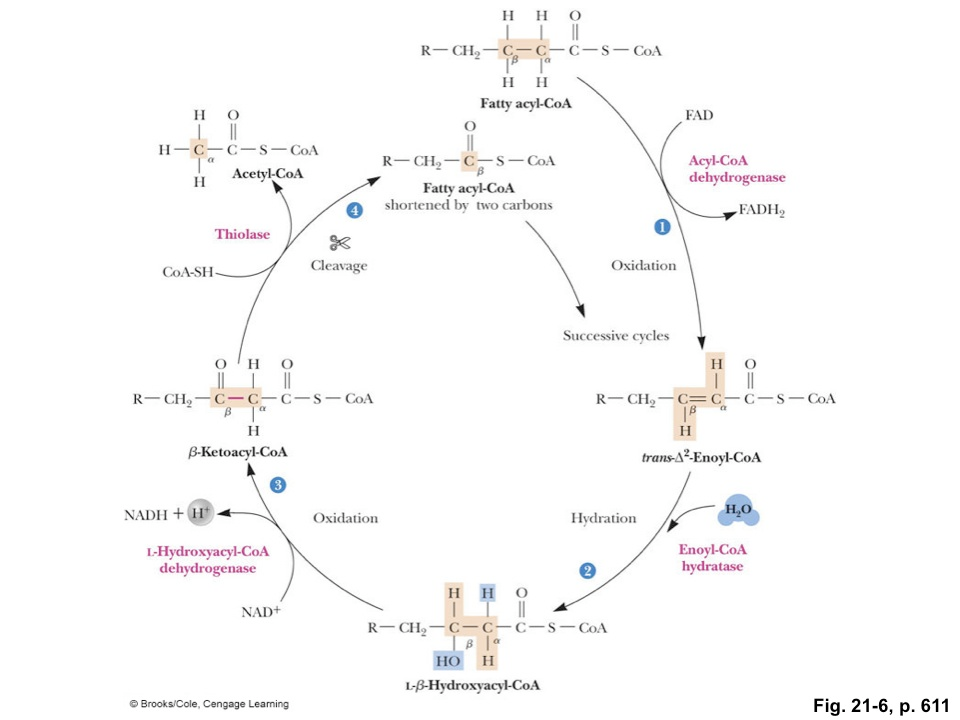 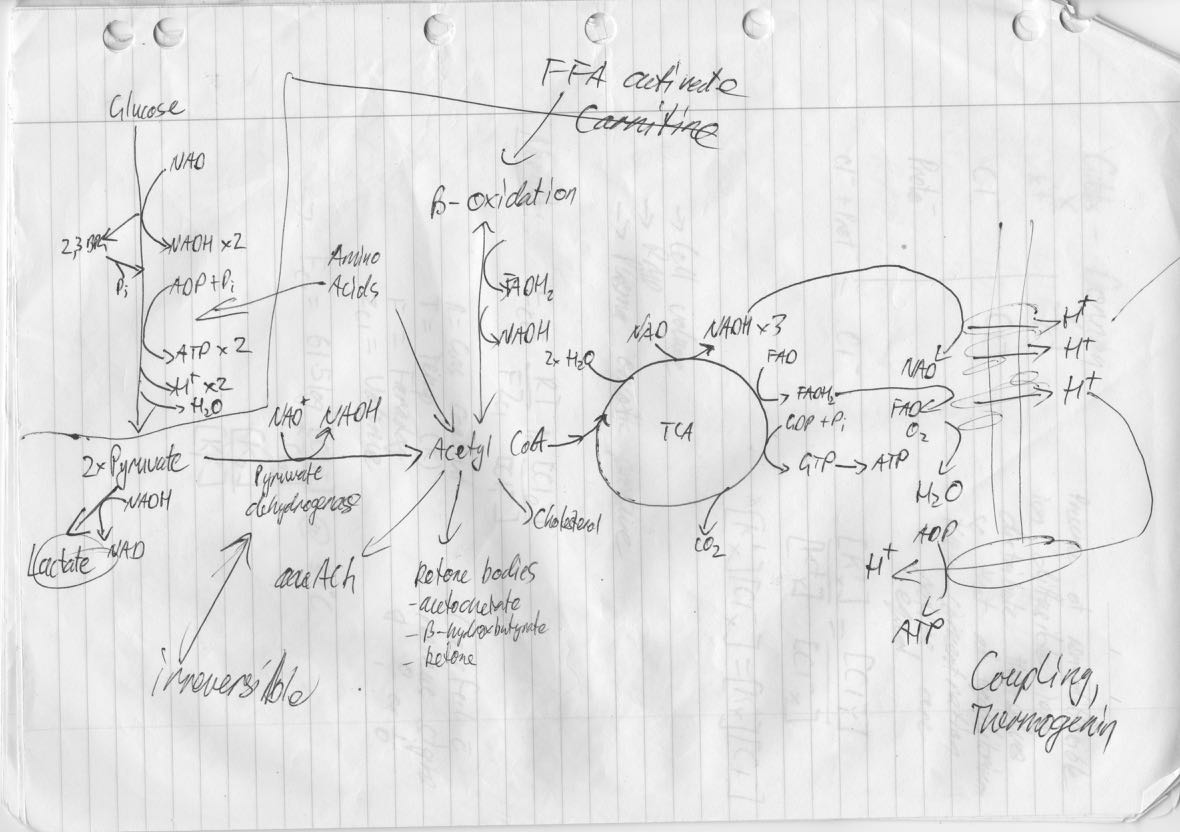